BURNBRAE FARMWOODLAND CREATION PROPOSALS
Savills, on behalf of the landowners, are developing woodland creation proposals at Burnbrae
Walker Hines Woodland Services have been employed as agents to produce the proposals
Our aim is to produce woodland proposals which protect existing features of cultural, ecological and landscape value, and which meet the objectives of the owner
Objectives
  Timber production in the medium and long-term
  To combat climate change through carbon sequestration
  Protecting and enhancing existing biodiversity values
  Creating an attractive woodland which protects and enhances  
      existing recreational routes
Context
The UK imports over 70% of its timber needs.
Both the UK and Scottish Government supports woodland creation as a vital part of future land use in Scotland. This will contribute to: -
Meeting targets on Climate Change 
carbon sequestration – targets are reviewed annually, with a target of 18,000 ha of new woodland in 2024/25  
roughly 18% of Scotland is wooded, with a national target of 21% by 2032 
Fulfilling targets on Biodiversity
Underpinning a Sustainable Supply of Wood Products to the Scottish forestry industry
In terms of the Ayrshire & Arran Forestry and Woodland Strategy, the locality is classified as being ‘preferred’ for and having ‘potential’ for a range of woodland types.
The project will be progressed through the Forestry Grant Scheme and submitted to Scottish Forestry for their approval.
Design & Application Process
Design of Woodland Creation Proposals
Specialist Surveys carried out
Draft Proposals
Pre-Application engagement
Site Survey
Gather feedback & review proposals as necessary
Scoping
After the application assessment, a 28 day formal consultation period will be run 
Application Review & Formal Consultation, including Public Register
Scottish Forestry
Implementation of Woodland Planting & Management Proposals
Reviewed Proposals
Application Submission to Scottish Forestry
Approval
Opportunities & Constraints
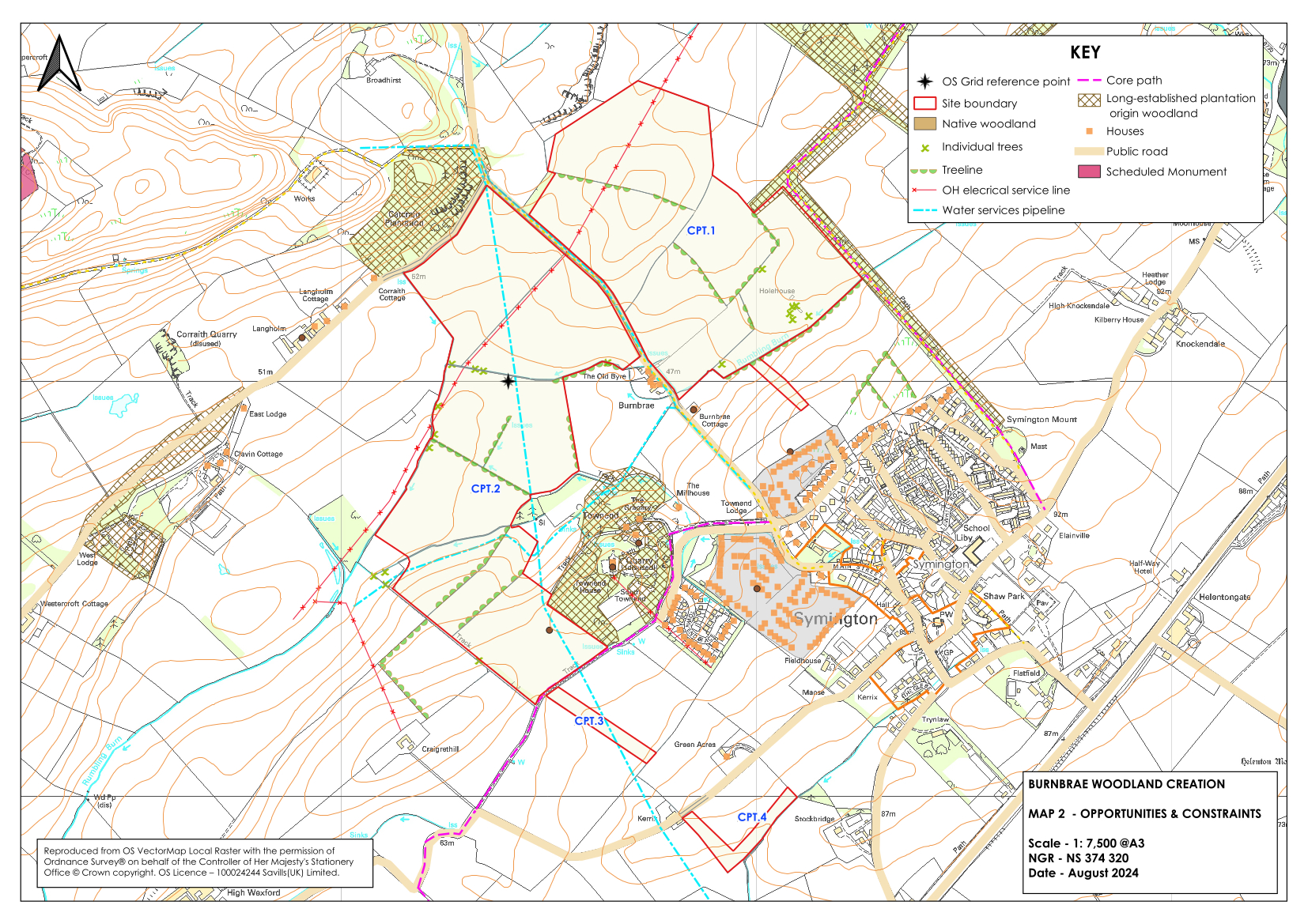 Draft Design
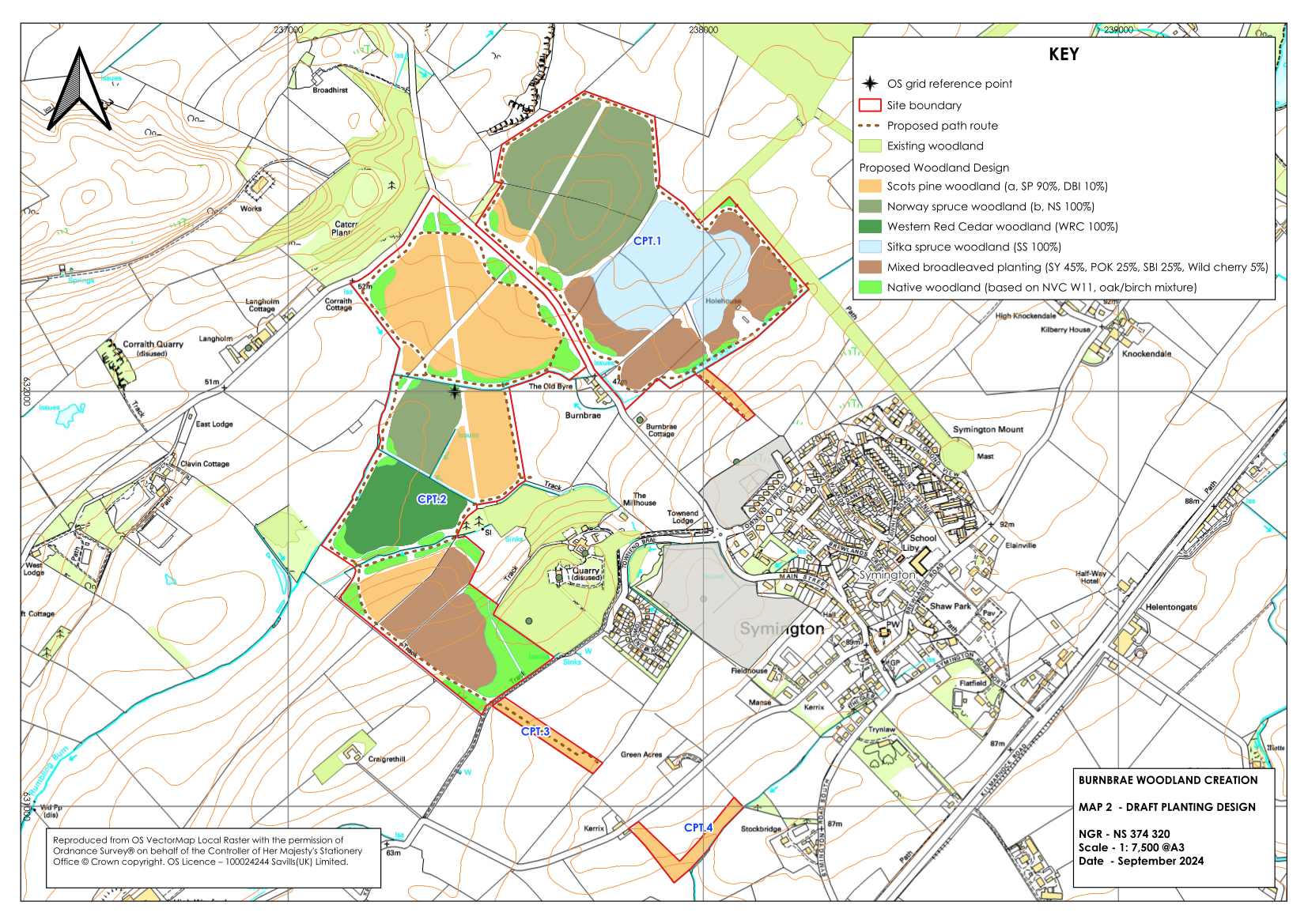 Design Considerations
Design Considerations
Burnbrae Woodland Creation Landscape Visualisations – Prospect Designer	                       Location, Context and Viewpoints
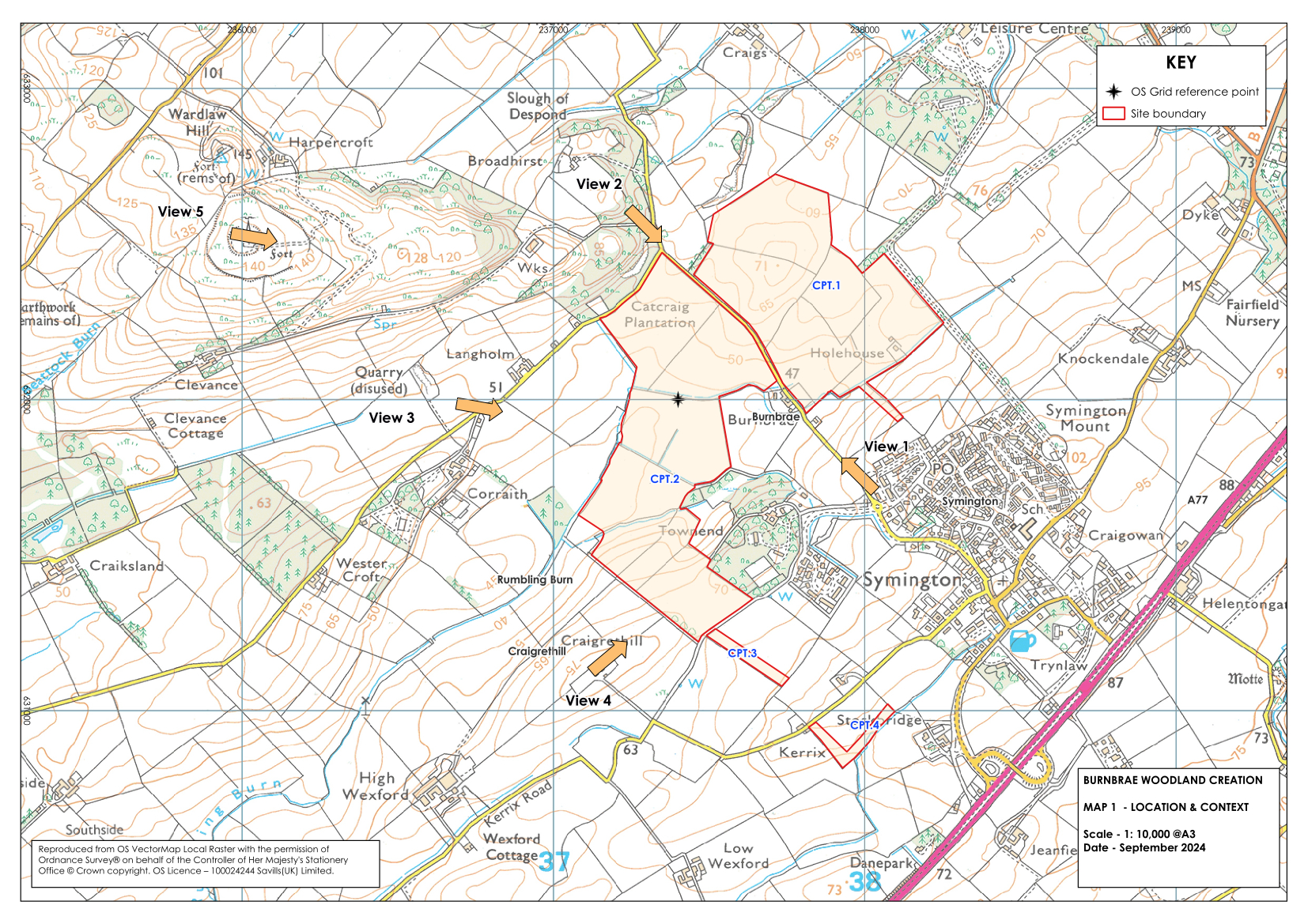 Burnbrae Woodland Creation                    Landscape Visualisations – Prospect Designer	                       Viewpoint 1 – NS 380 318
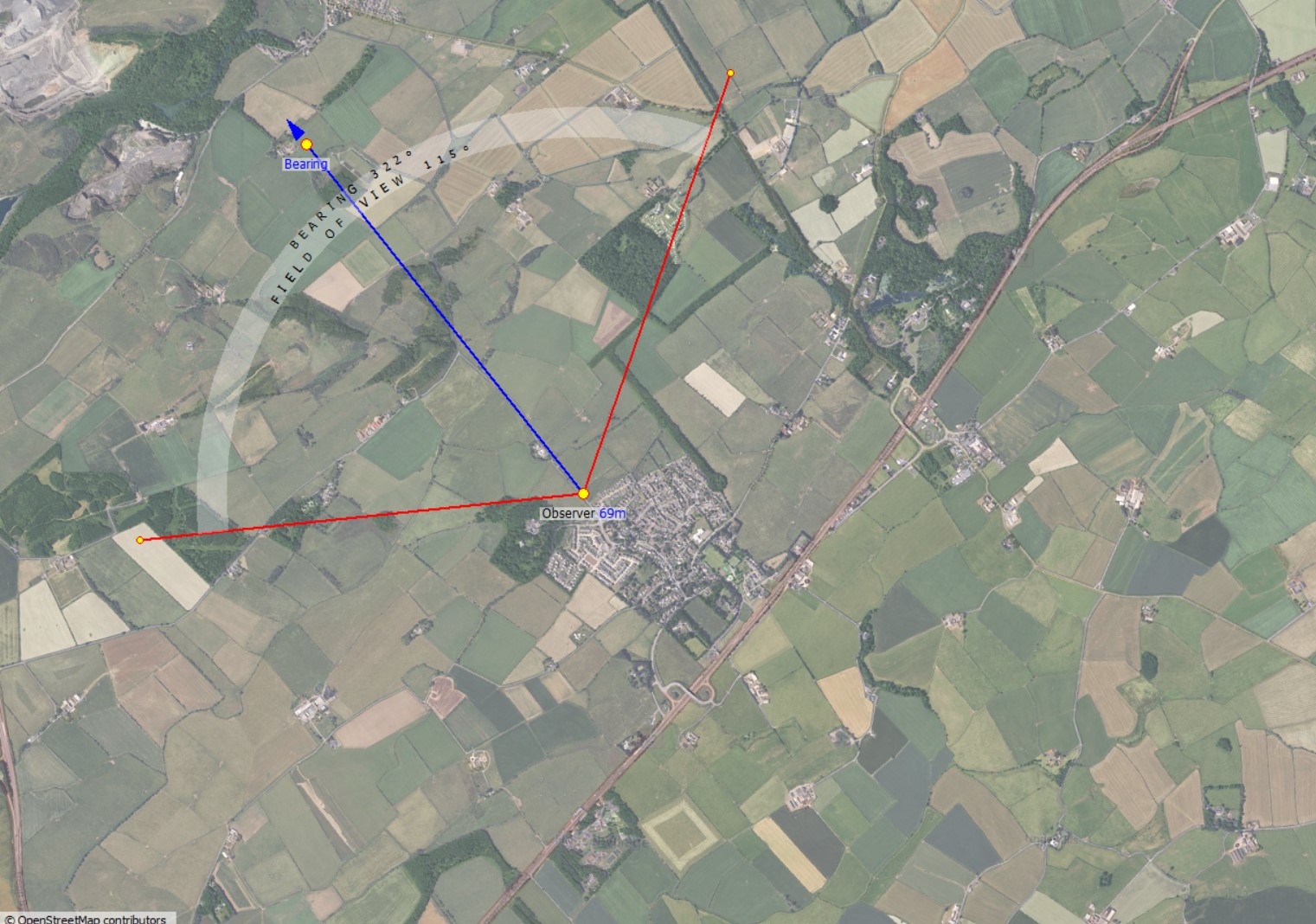 Burnbrae Woodland Creation              Landscape Visualisations – Prospect Designer	                       Viewpoint 1 - Panorama
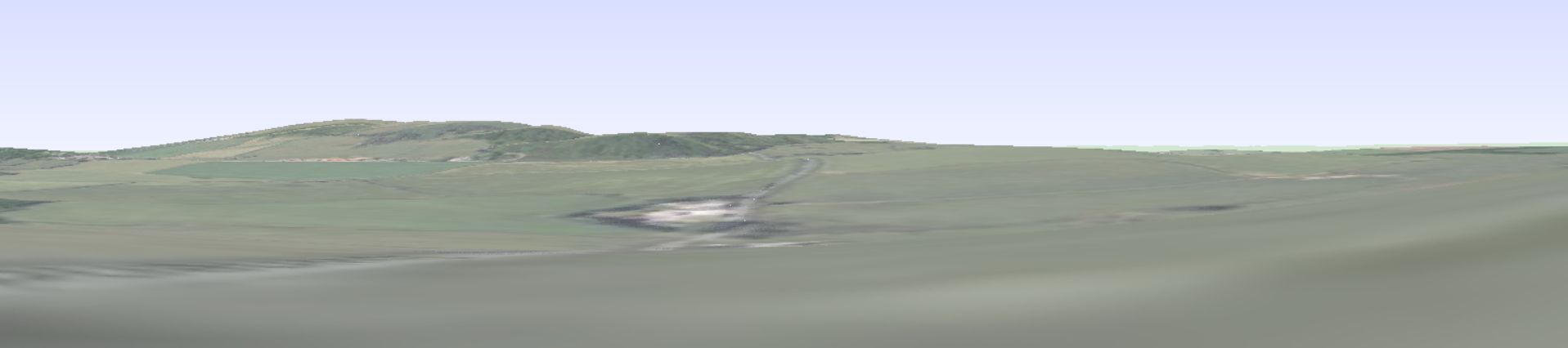 2024 - Current View
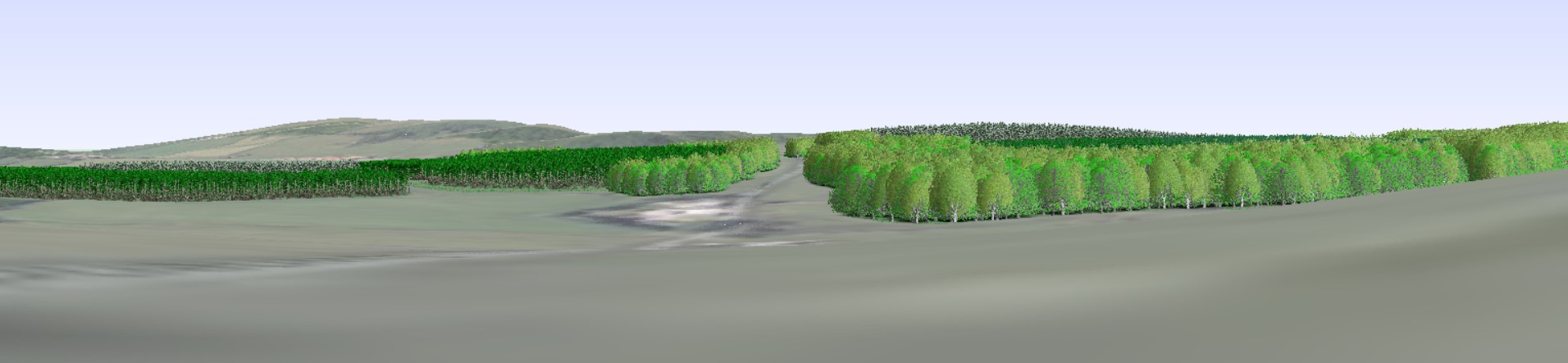 2065  - Visualisation
Burnbrae Woodland Creation               Landscape Visualisations – Prospect Designer	                       Viewpoint 2 – NS 373 325
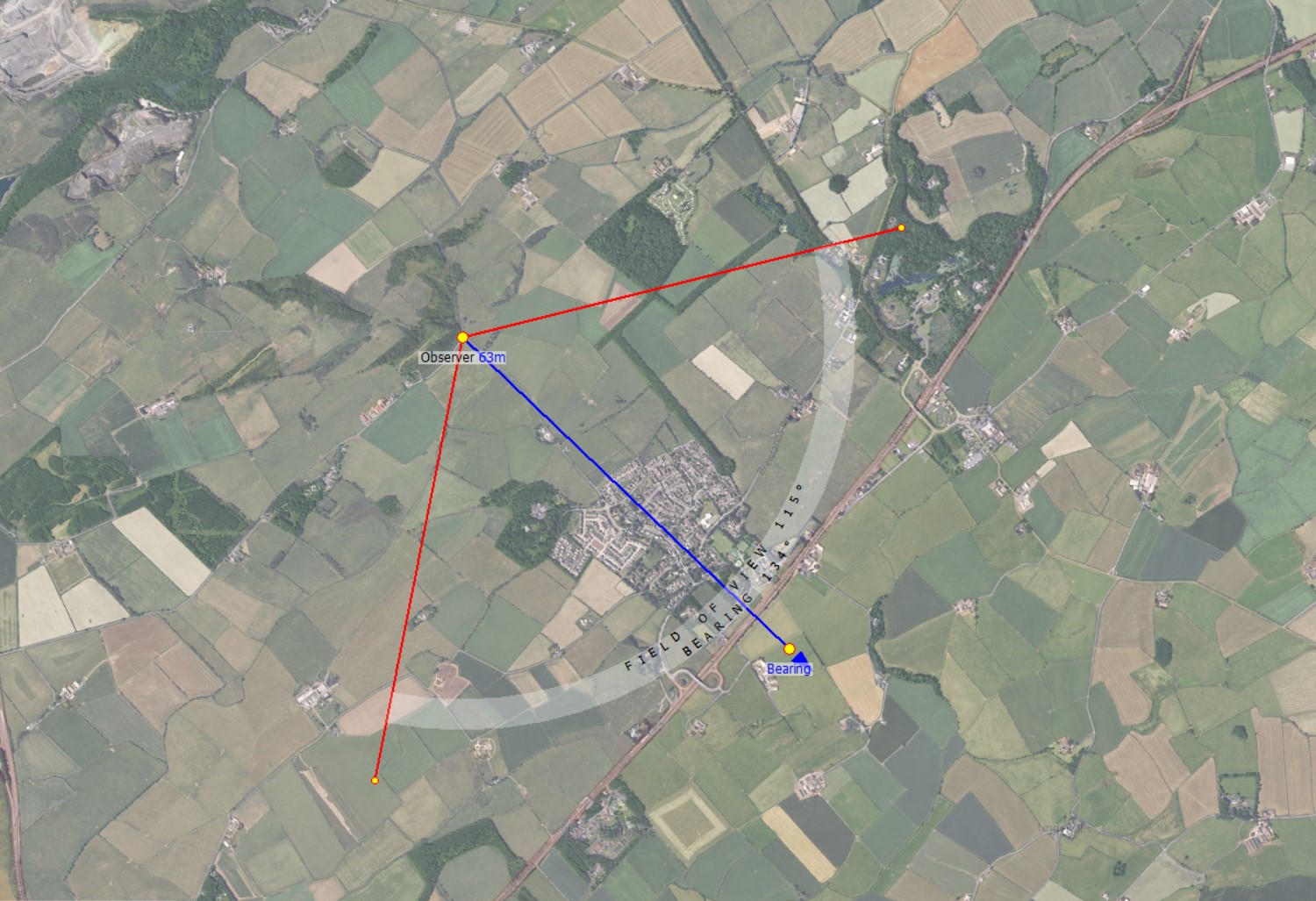 Burnbrae Woodland Creation Landscape Visualisations – Prospect Designer	                       Viewpoint 2 - Panorama
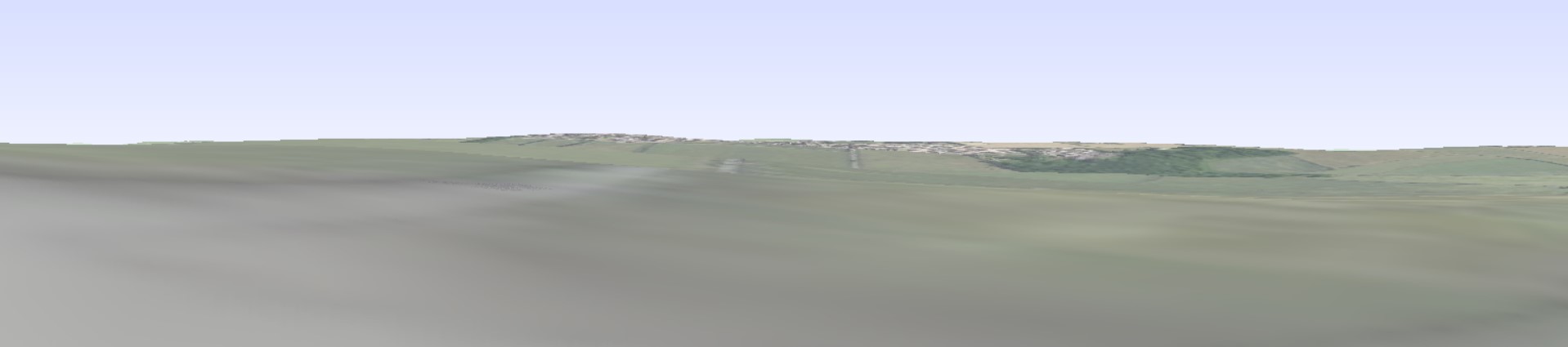 2024 - Current View
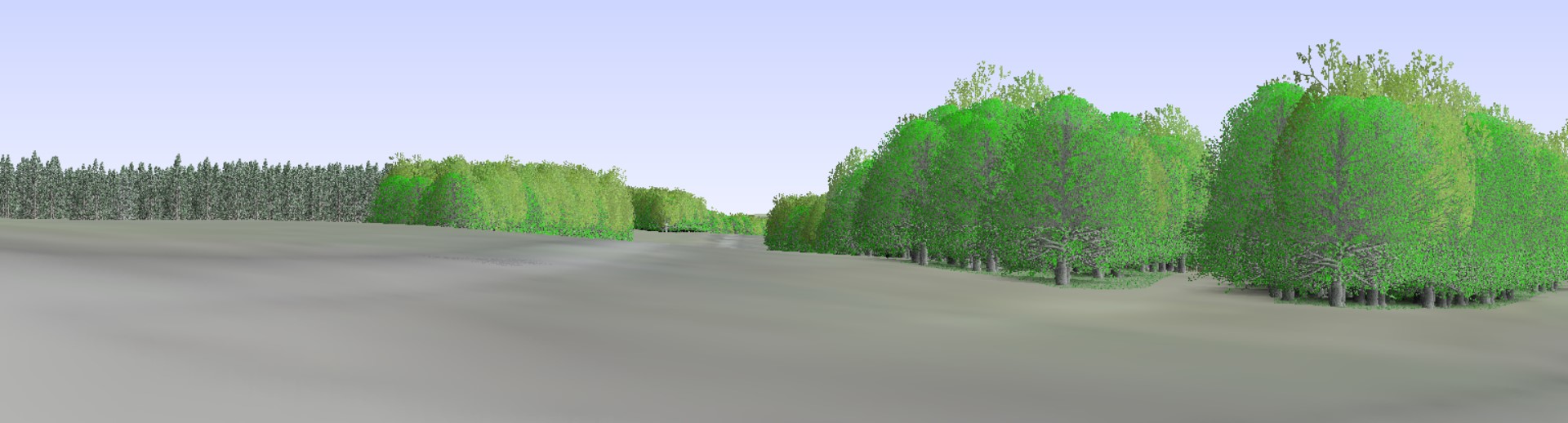 2065 – Visualisation
Burnbrae Woodland Creation Landscape Visualisations – Prospect Designer	                       Viewpoint 3 – NS 368 320
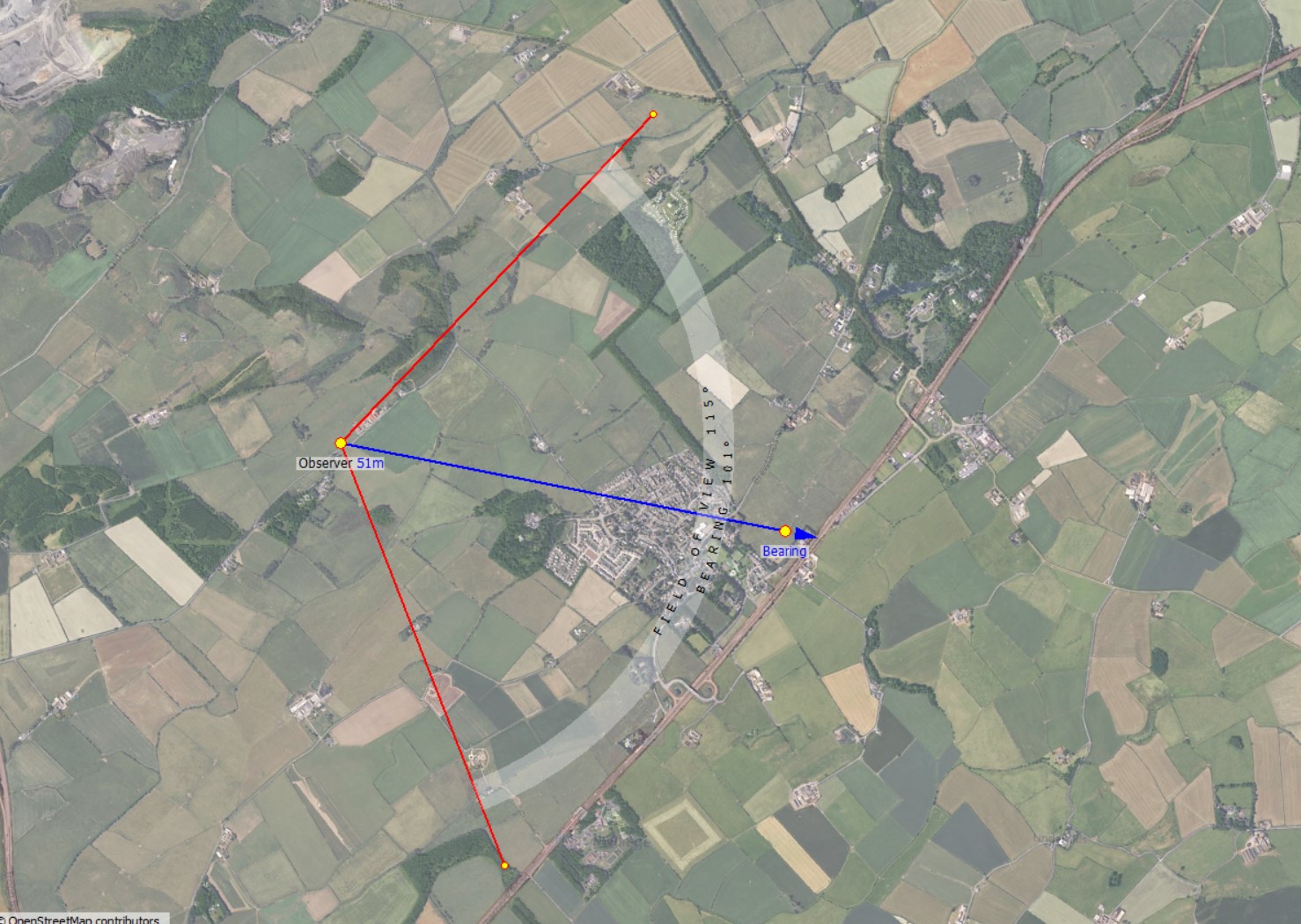 Burnbrae Woodland Creation             Landscape Visualisations – Prospect Designer	                       Viewpoint 3 - Panorama
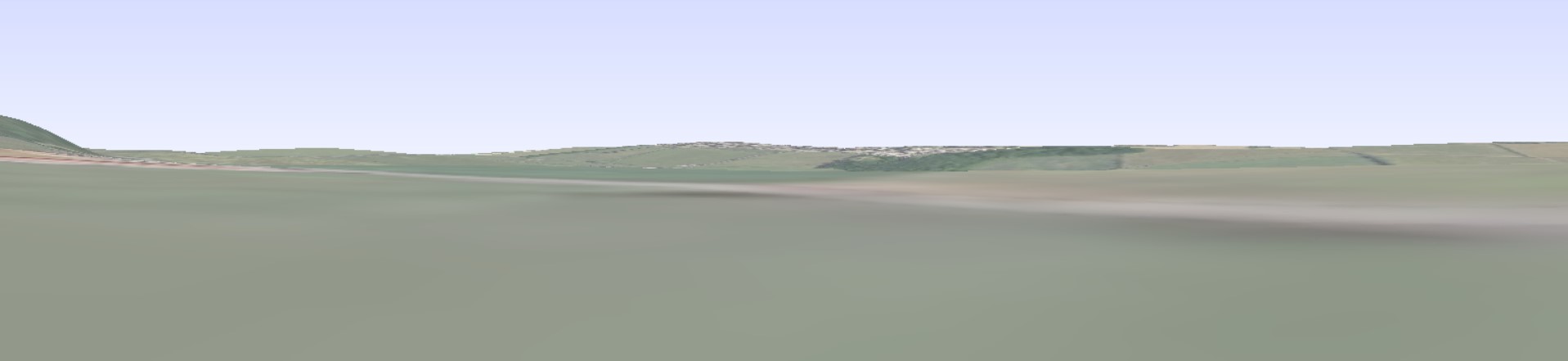 2024 - Current View
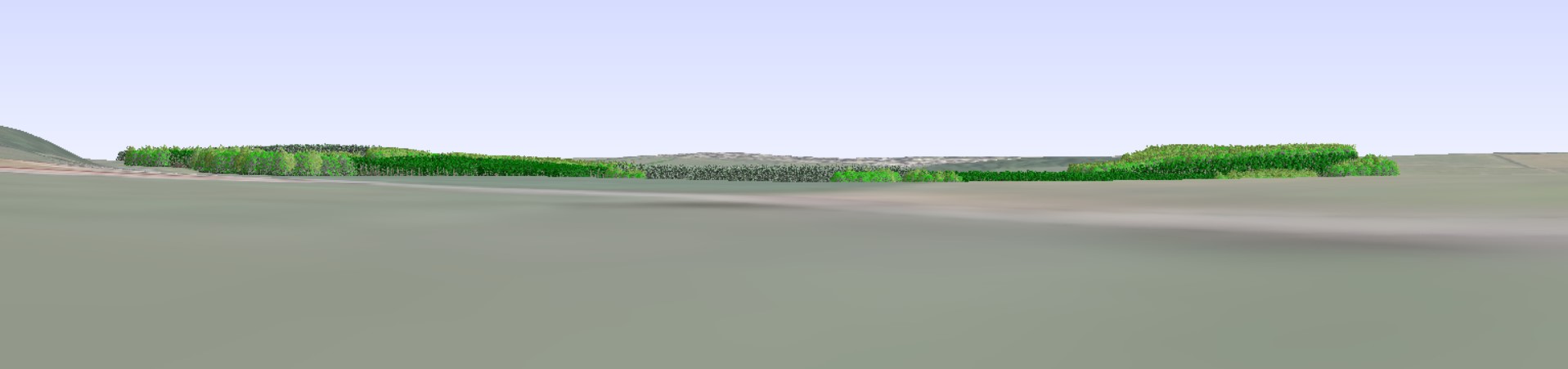 2065 – Visualisation
Burnbrae Woodland Creation                        Landscape Visualisations – Prospect Designer	                       Viewpoint 4 – NS 367 309
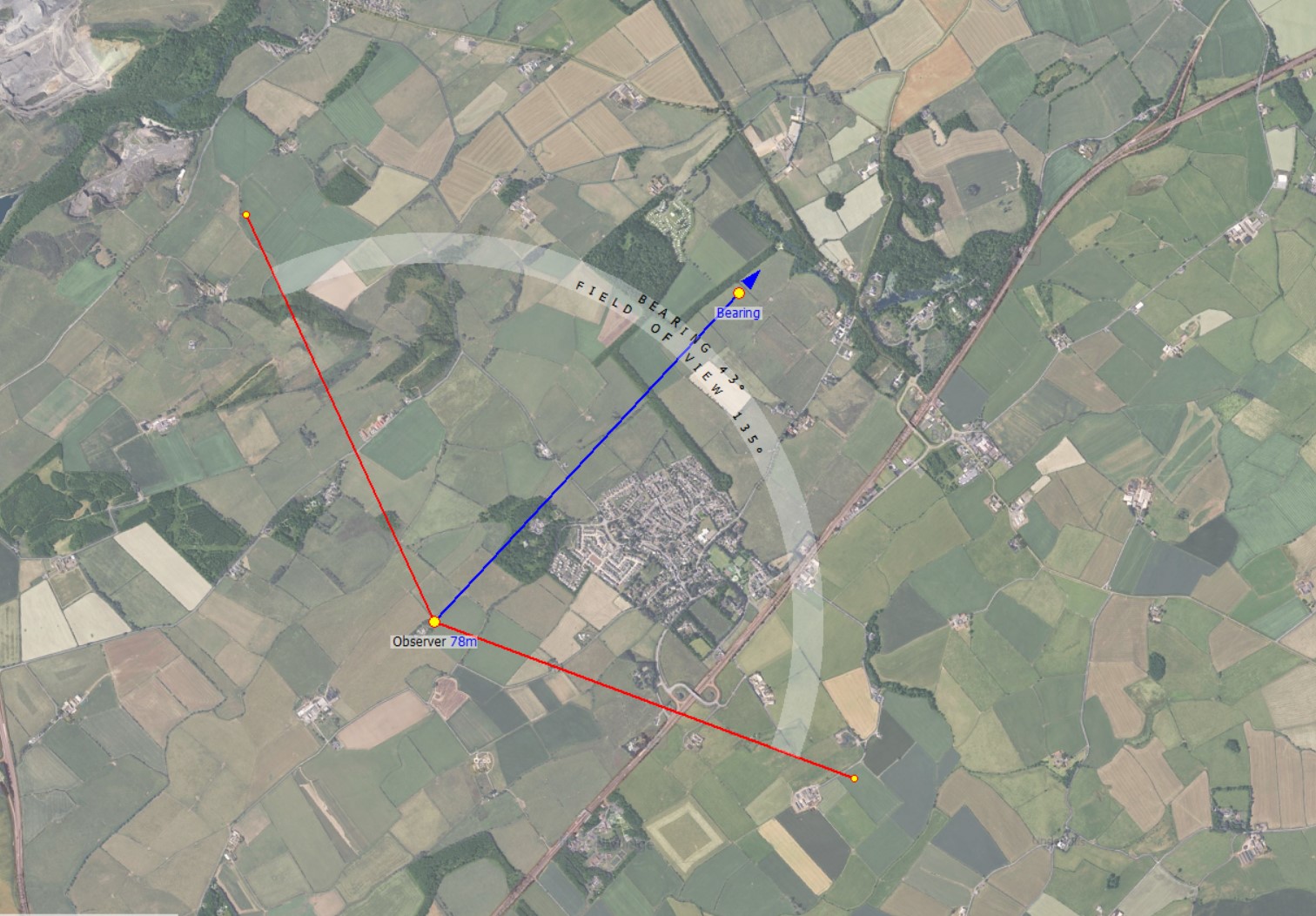 Burnbrae Woodland Creation        Landscape Visualisations – Prospect Designer	                       Viewpoint 4 - Panorama
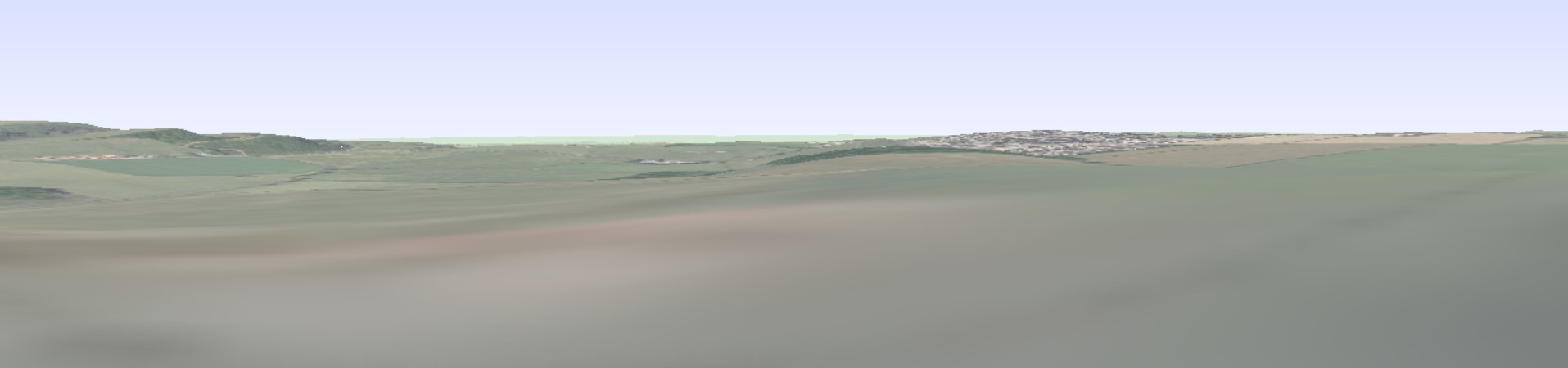 2024 - Current View
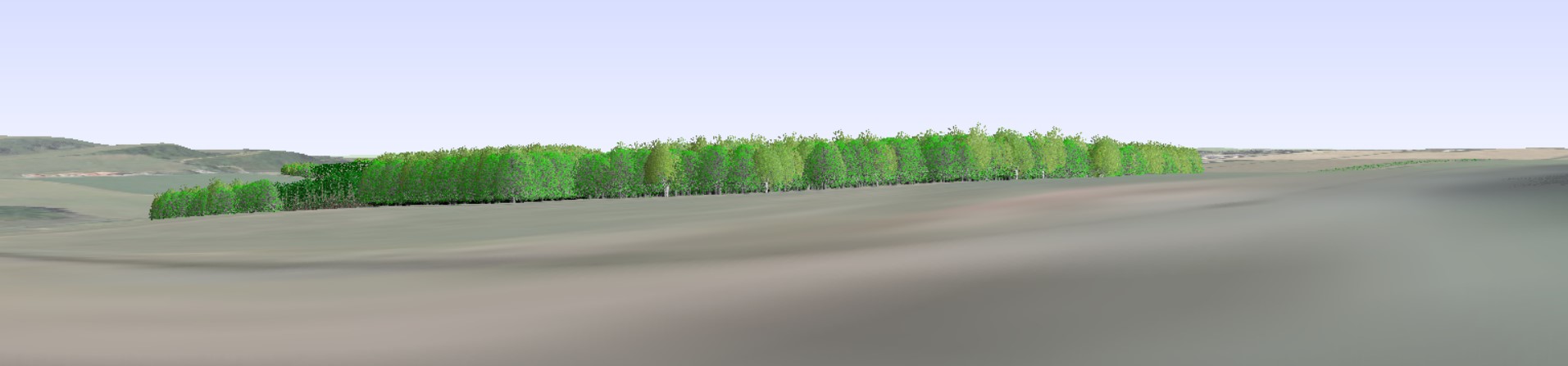 2065 – Visualisation
Burnbrae Woodland Creation              Landscape Visualisations – Prospect Designer	                       Viewpoint 5 – NS 362 325
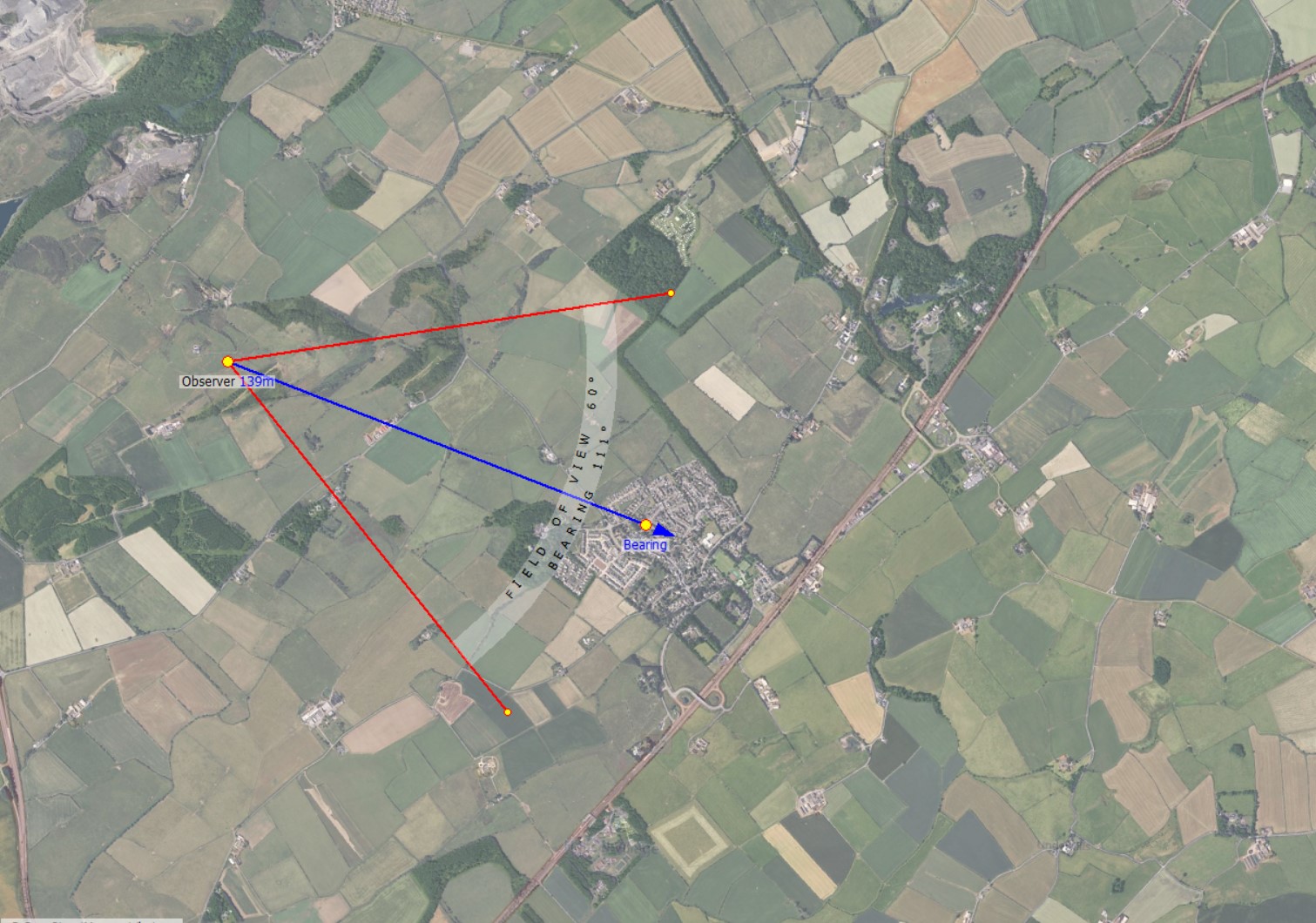 Burnbrae Woodland Creation                    Landscape Visualisations – Prospect Designer	                       Viewpoint 5 - Panorama
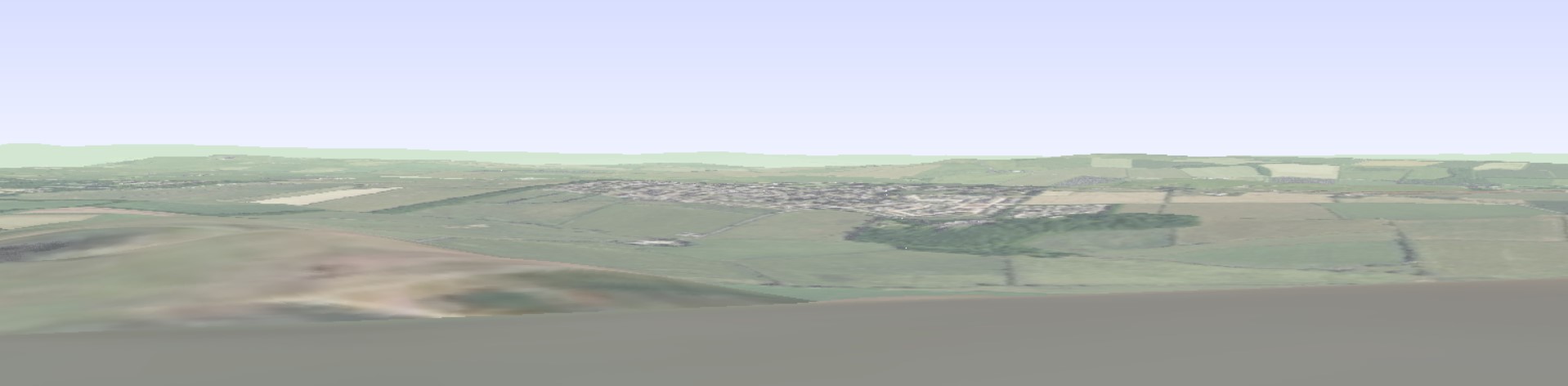 2024 - Current View
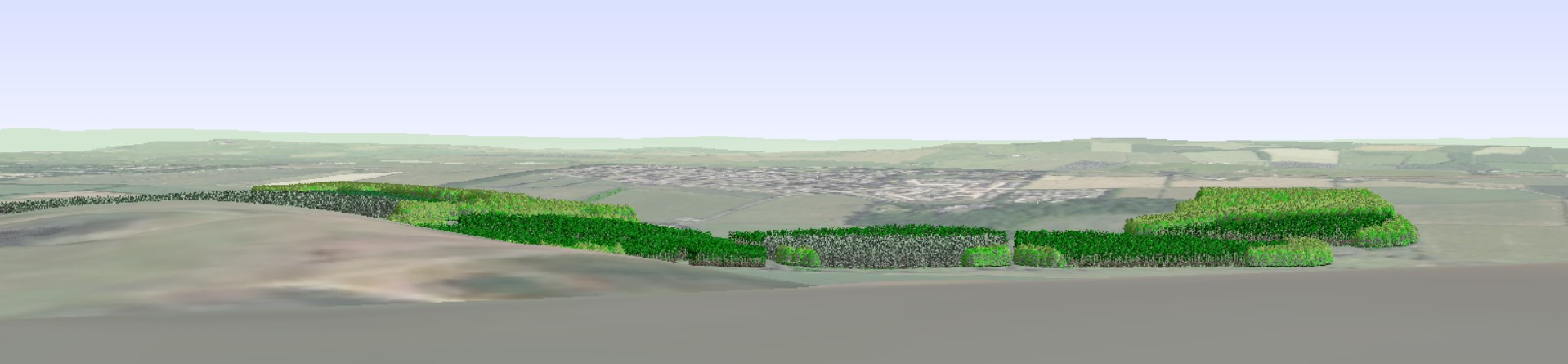 2065 – Visualisation
How to Comment
Your questions, comments and feedback on the proposals are welcome. 
You can fill-in a feedback form and post it in the ‘Feedback Forms’ box provided or send it by post to Walker Hines Woodland Services at the address below.
The feedback form is also available on request by email. 
Please also get in touch should you wish for further information.
Walker Hines Woodland Services
8 Kirkton Avenue, Bathgate, West Lothian, EH48 1EN
Email: mail@walkerhineswoodlandservices.co.uk 

A note of all comments received will be passed on to Scottish Forestry, along with details of any design amendments proposed.
If you wish to copy Scottish Forestry into your correspondence, their contact details are:
Scottish Forestry 
Central Scotland Conservancy, Bothwell House,  Hamilton Business Park, Caird Park, Hamilton ML3 0QA  Email: centralscotland.cons@forestrey.gov.scot